Welcome to Orwell Bible Church
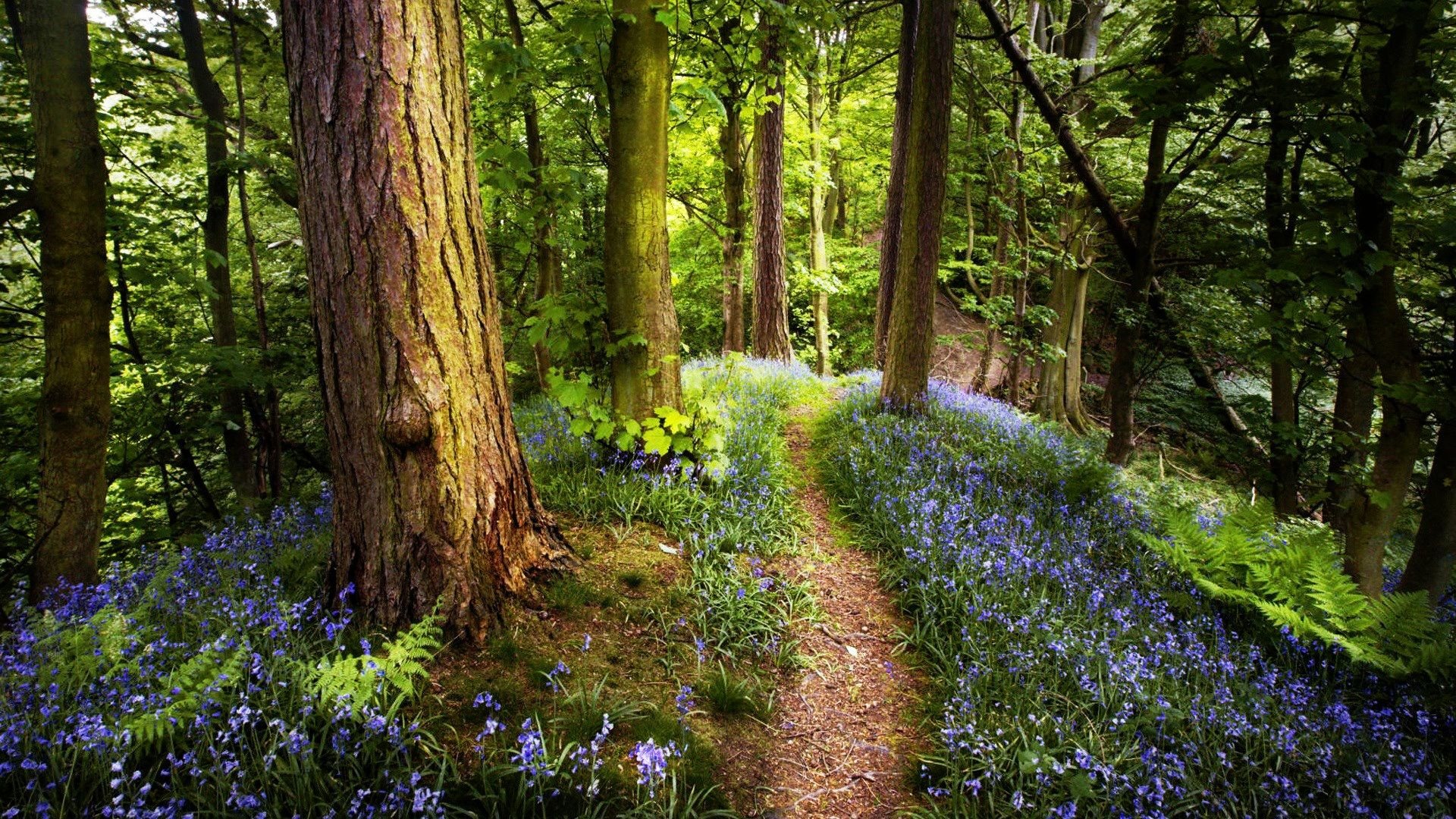 The Lord’s Day April 21st, 2024
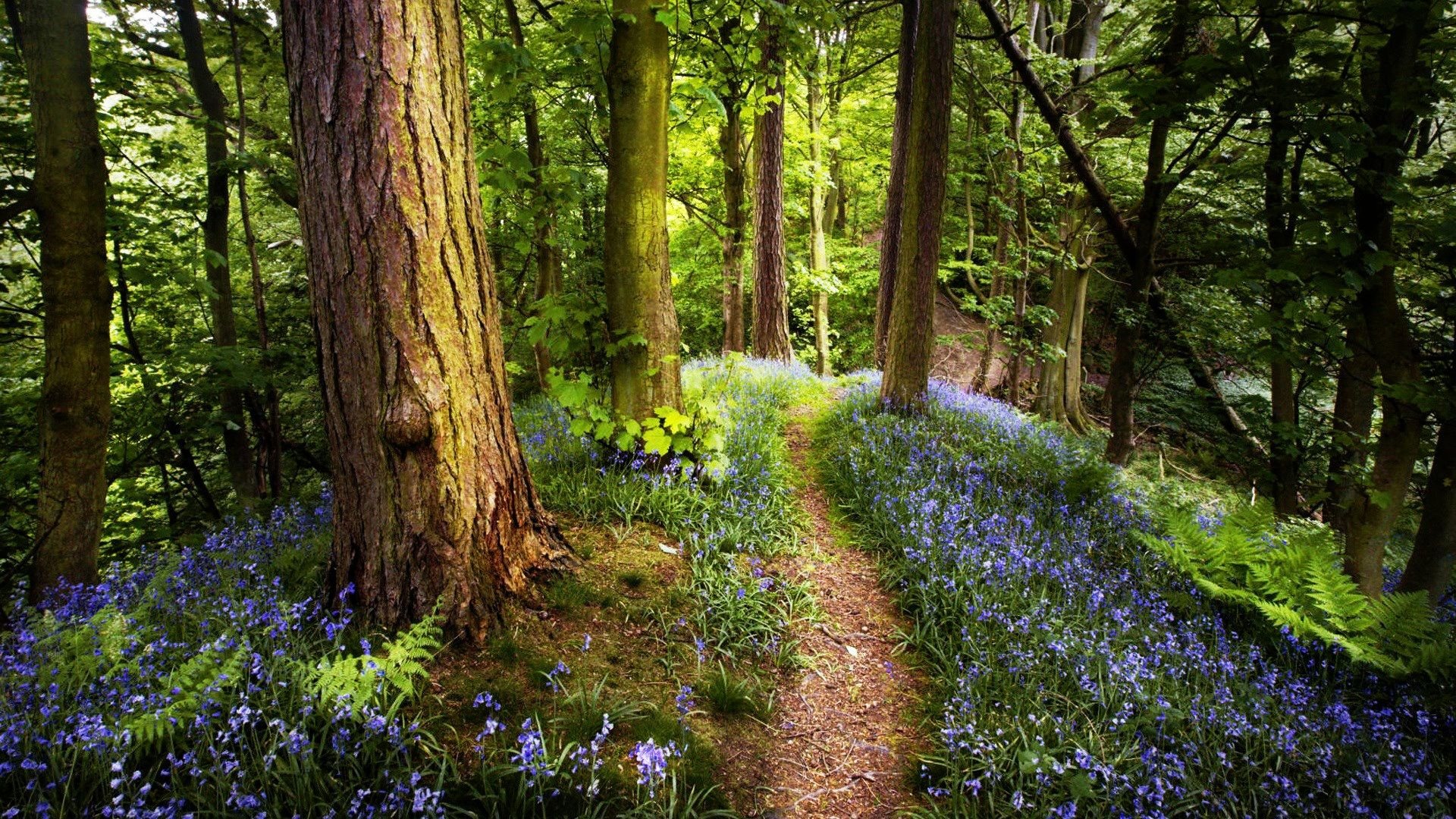 Service will Begin Shortly
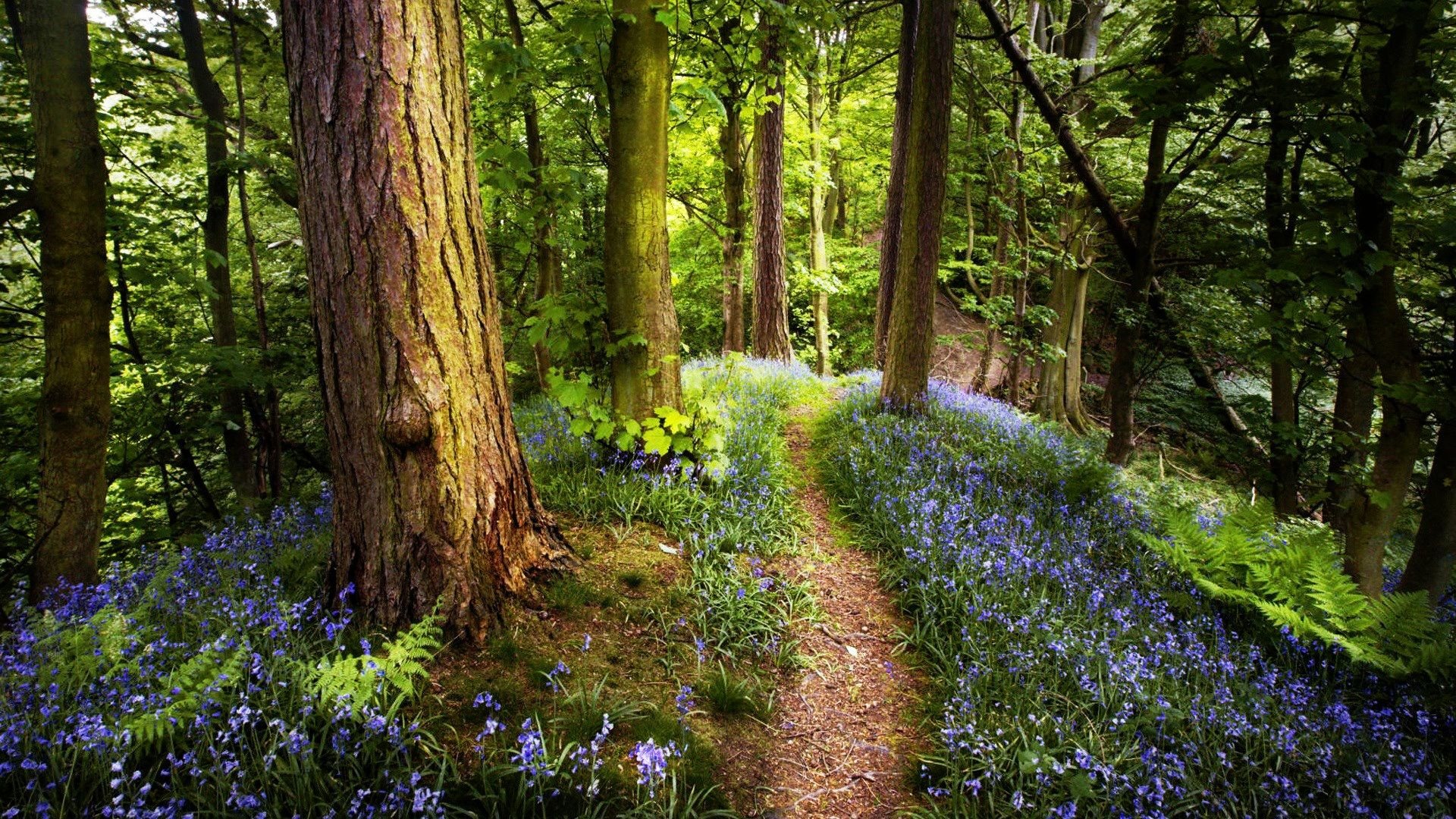 Welcome! and Announcements
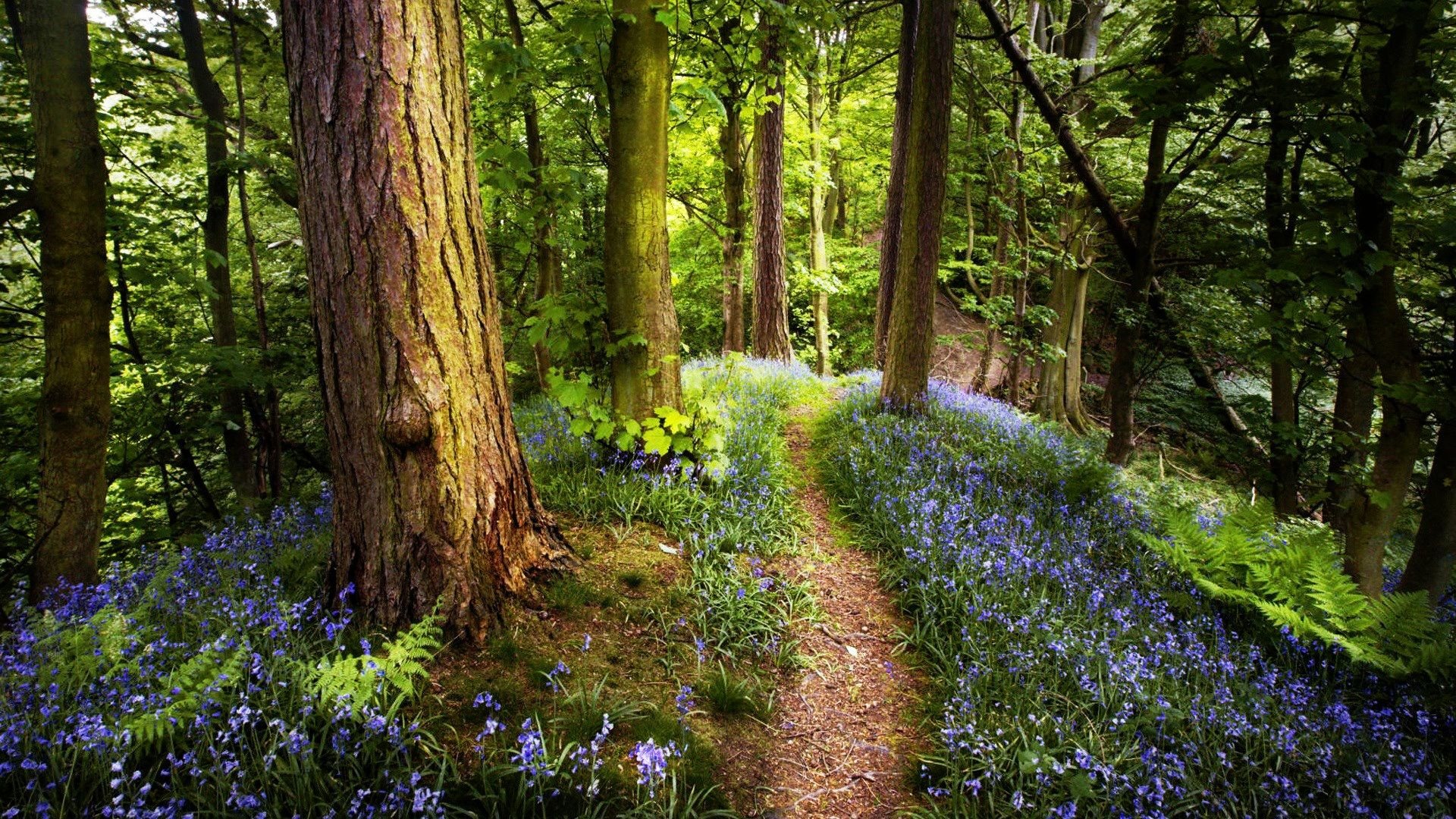 Call to Worship
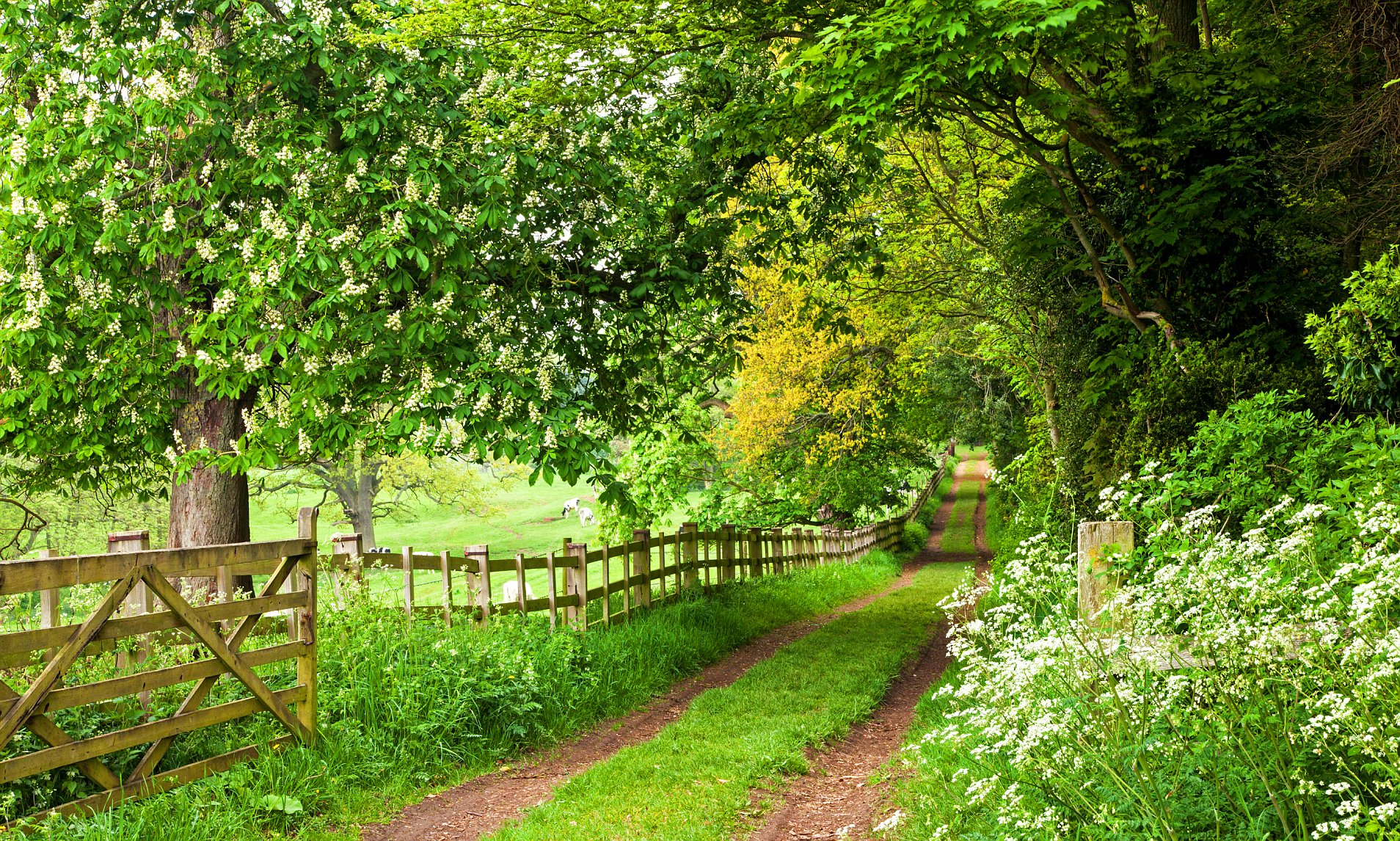 Please stand and join us in praise and worship
“Jesus Shall Reign”
Verse 1Jesus shall reign where'er the sun
Does its successive journeys run;
His kingdom stretchfrom shore to shore,
Till sun shall rise and set no more.
Verse 2Blessings abound where'er He reigns;
The pris'ner leaps to lose his chains;
The weary find eternal rest,
And all the sons of want are blessed.
refrain:
To our King be highest praise
Rising through eternal days.
Just and faithful--He shall reign:
Jesus shall reign!
Verse 3
People and realms of every tongue
Dwell on His love
with sweetest song;
And infant voices shall proclaim
their early blessings on His Name.
refrain:
To our King be highest praise
Rising through eternal days.
Just and faithful--He shall reign:
Jesus shall reign!
Verse 4Let every creature rise and bring
Blessing and honor to our King;
Angels descend with songs again,
And earth repeat the loud "Amen!”
refrain: 2X
To our King be highest praise
Rising through eternal days.
Just and faithful--He shall reign:
Jesus shall reign!
***
words: Isaac Watts, Keith Getty, Kristyn Getty; music: John Hatton, Keith Getty, Kristyn Getty, Ed Cash
copyright 2017 Getty Music Publishing and Alletrop Music CCLI #1407228
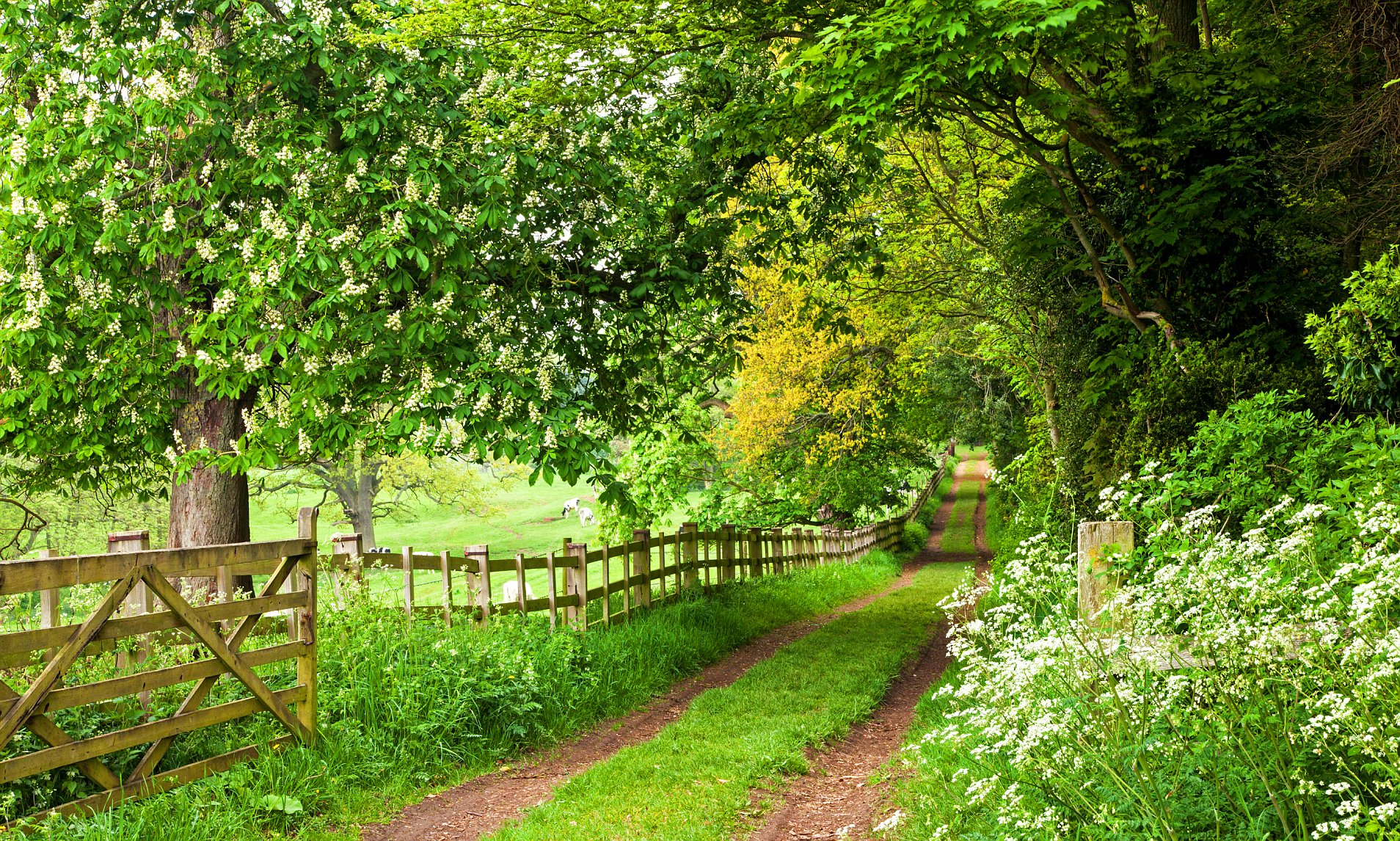 Please continue to stand and worship
“Holy Holy Holy”
#85
Angels We Have Heard On High
Verse 1Holy, Holy, Holy!
Lord God Almighty!
Early in the morningour song shall rise to Thee.
Angels We Have Heard On High
Verse 1Holy, Holy, Holy!Merciful and mighty!
God in three persons,blessed Trinity!
Angels We Have Heard On High
Verse 2Holy, Holy, Holy!All the saints adore Thee,
casting down their golden crowns around the glassy sea;
Angels We Have Heard On High
Verse 2cherubim and seraphimfalling down before Thee,
which wert and art andevermore shalt be.
Angels We Have Heard On High
Verse 3Holy, Holy, Holy!though the darkness hide Thee,
though the eye of sinful manThy glory may not see,
Angels We Have Heard On High
Verse 3only Thou art holy;there is none beside Thee,
perfect in pow'r, in love, and purity.
Angels We Have Heard On High
Verse 4Holy, Holy, Holy!Lord God Almighty!
All Thy works shall praise Thy namein earth and sky and sea.
Angels We Have Heard On High
Verse 4Holy, Holy, Holy!Merciful and mighty!
God in three persons, blessed Trinity.
***
words: Reginald Heber, 1783-1826; music: John B Dykes, 1823-1876; CCLI #1407228
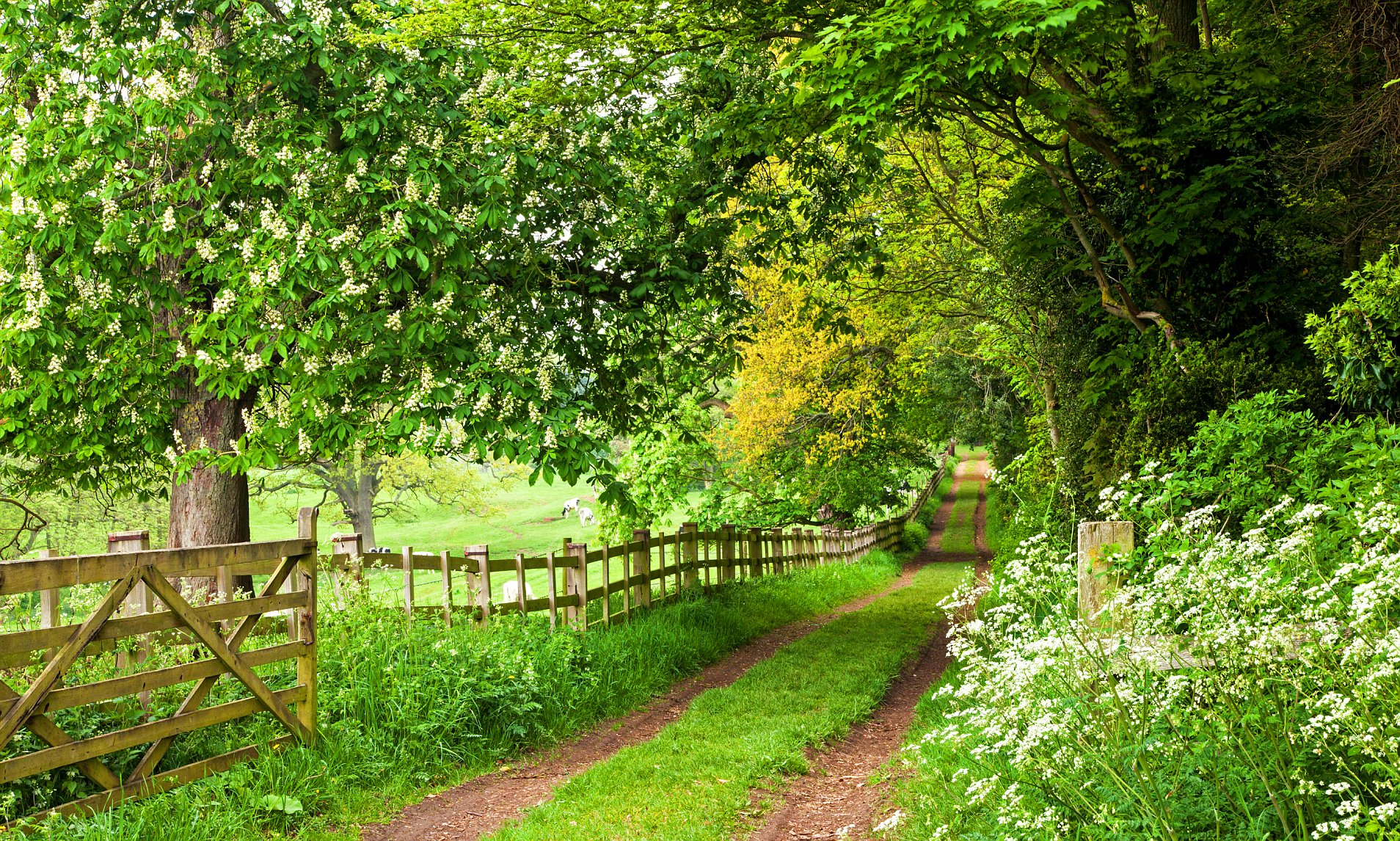 Please continue to stand and worship
“How Great Thou Art”
#28
Verse 1
O Lord my God,
when I in awesome wonder,
Consider all the worlds
Thy hands have made;
Verse 1
I see the stars,
I hear the rolling thunder,
Thy power throughout
the universe displayed.
Chorus 2X
Then sings my soul,
my Savior God, to Thee,
How great Thou art! How great Thou art!
Verse 2
When through the woods,
and forest glades I wander,
And hear the birds sing sweetly in the trees.
Verse 2
When I look down,
from lofty mountain grandeur
And hear the brook, and feel the gentle breeze.
Chorus 2X
Then sings my soul,
my Savior God, to Thee,
How great Thou art! How great Thou art!
Verse 3
And when I think, that God,
His Son not sparing;
Sent Him to die,
I scarce can take it in;
Verse 3
That on the cross, my burden gladly bearing,
He bled and died
to take away my sin.
Chorus 2X
Then sings my soul,
my Savior God, to Thee,
How great Thou art! How great Thou art!
Verse 4:
When Christ shall come,
with shout of acclamation,
And take me home, what joy shall fill my heart.
Verse 4:
Then I shall bow, in humble adoration,
And then proclaim,
"My God, how great Thou art!”
Chorus 2X
Then sings my soul,
my Savior God, to Thee,
How great Thou art! How great Thou art!
***
words: Stuart K. Hine, 1889-1989; music: Swedish Folk Melody adapted by Stuart K. Hine copyright: 1949 and 1953
Pastoral Prayer
and Offering
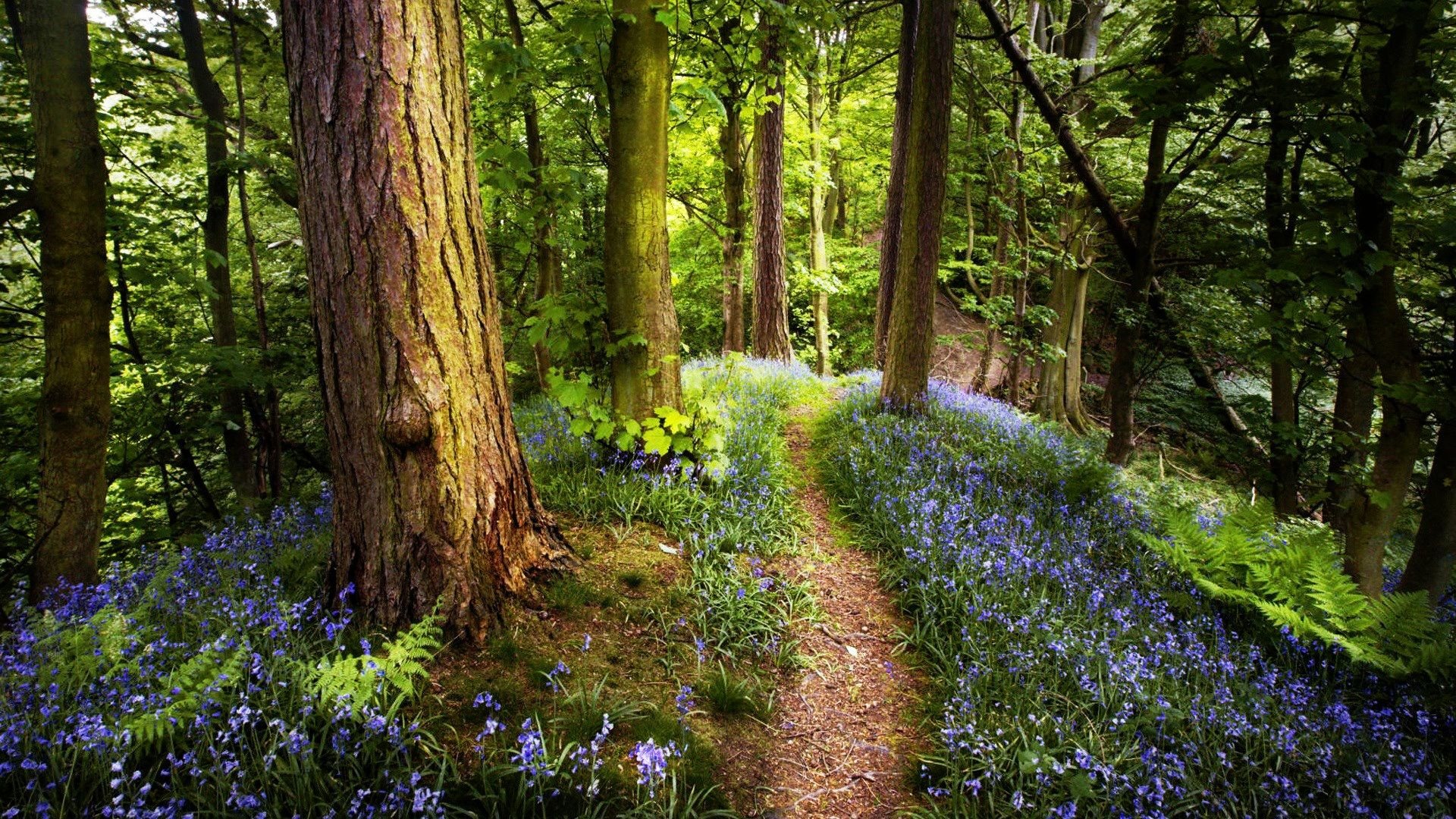 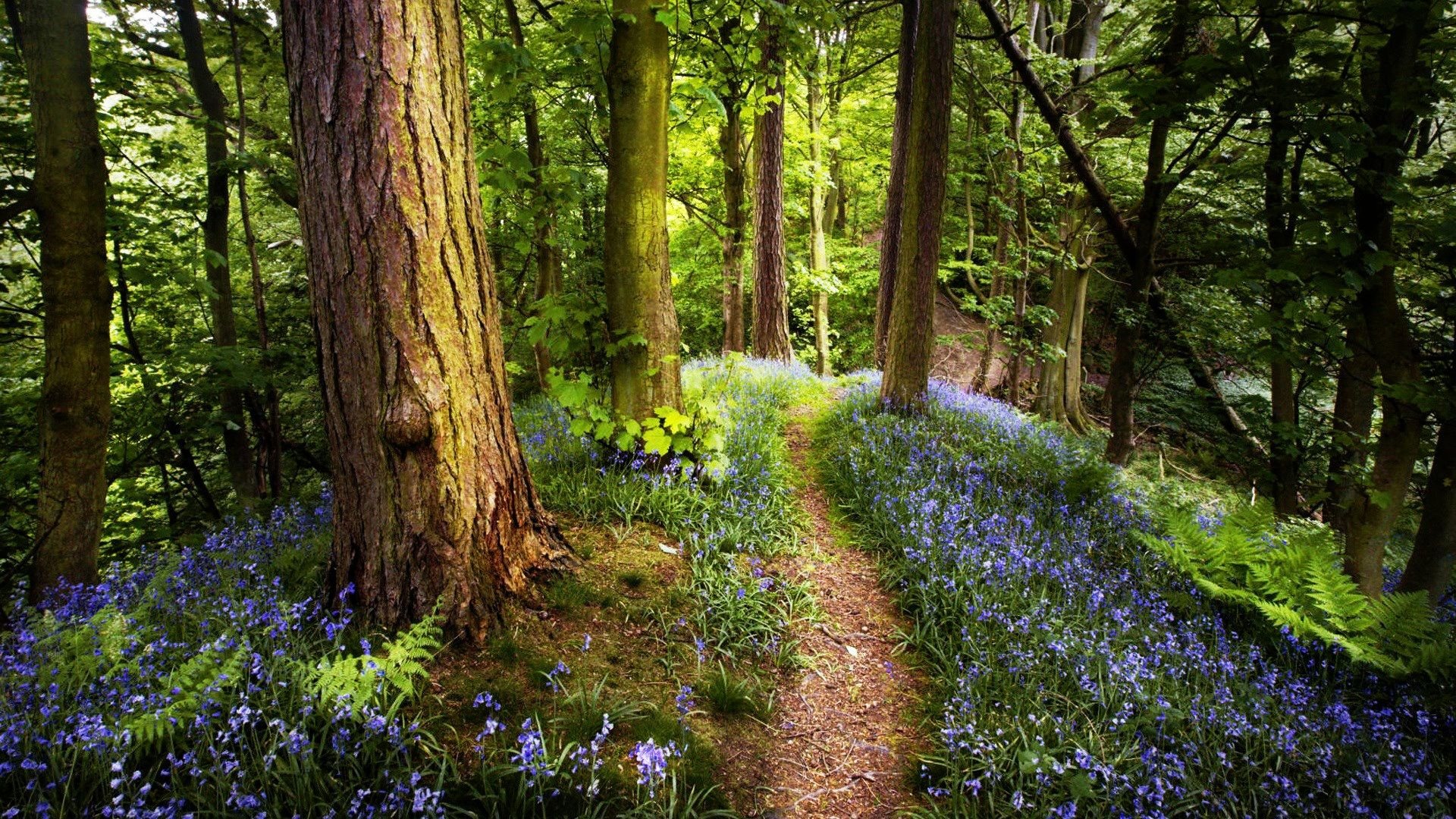 Pastoral Prayer
and Offering
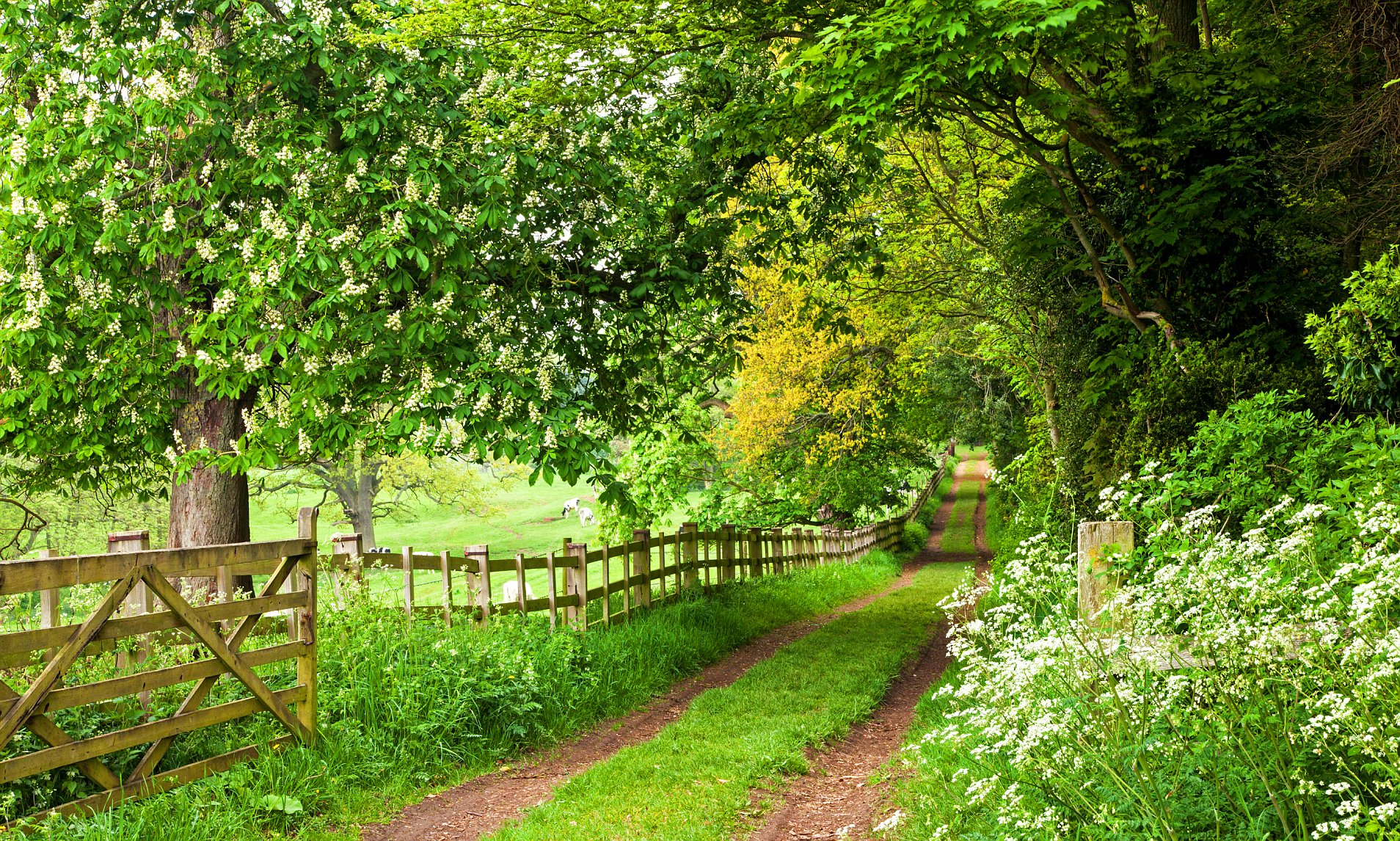 Please stand and prepare to hear from God’s Word
“Come All Christians
Be Committed”
#397
Verse 1Come, all Christians,
be committedTo the service of the lord;
Verse 1Make your lives for him
more fitted,Tune your hearts with
one accord.
Verse 1Come into His courts
with gladness,Each his sacred vows renew,
Verse 1Turn away from sin
and sadness,Be transformed with life anew.
Verse 2Of your time and talents
give now,They are gifts
from God above;
Verse 2To be used by
Christians freelyTo proclaim
His wondrous love.
Verse 2Come again to
serve the Savior,Tithes and off'rings
with you bring.
Verse 2In your work,
with Christ find favor,And with joy His praises sing.
Verse 3Come in praise and adoration,All who in Christ's name believe;
Verse 3Worship Him with consecration,Grace and love
will you receive.
Verse 3For His grace
give Christ the glory,For the Spirit and the Word,
Verse 3And repeat the gospel storyUntil all His name have heard.
***
Words: Eva B. Lloyd, 1912-Music: B. F. White, 1800-1879; Broadman Press 1968; CCLI #1407228
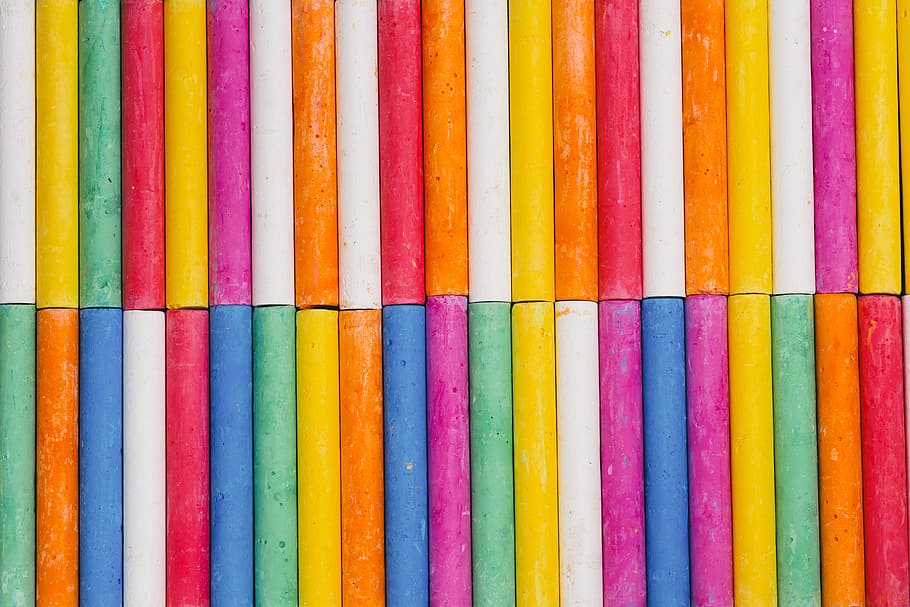 Kidz Church
Kids Church is Dismissed,
Nursery Dismissed
Remember to turn on the Record!
Insert
Message Power Point Here
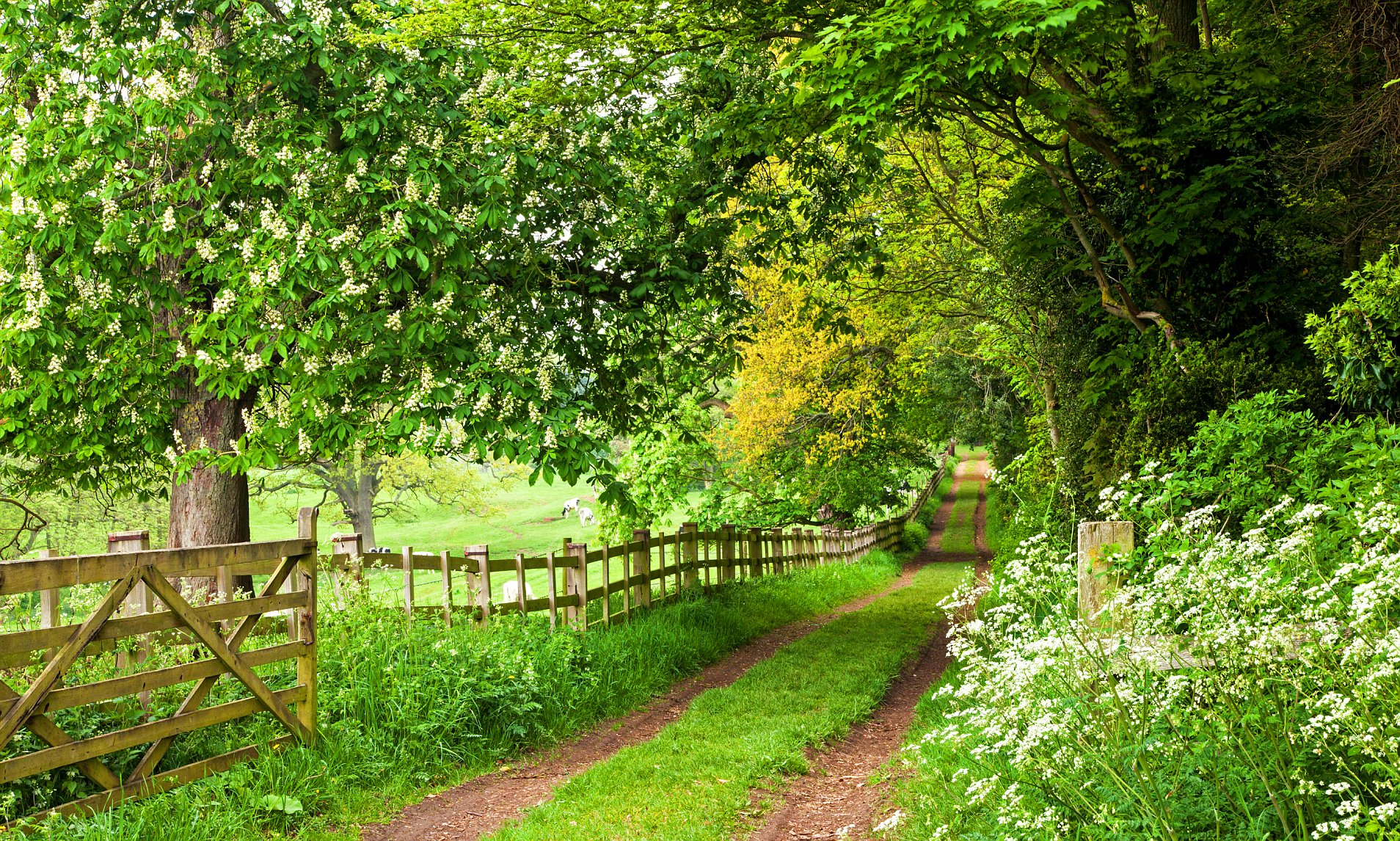 Prepare to encourage others in Baptism
“Wonderful Merciful Savior”
#263
Verse 1
Wonderful, merciful Savior
Precious Redeemer and Friend
Who would have thought that a Lamb
Could rescue the souls of men
Oh, You rescue the souls of men
chorus
You are the One that we praise,
You are the One we adore
You give the healing and grace our
Hearts always hunger for,
Oh, our hearts always hunger for.
Verse 2
Counselor, Comforter, Keeper
Spirit we long to embrace
You offer hope when our hearts have
Hopelessly lost our way
Oh, we've hopelessly lost the way
chorus
You are the One that we praise,
You are the One we adore
You give the healing and grace our
Hearts always hunger for,
Oh, our hearts always hunger for.
Verse 3
Almighty, infinite Father
Faithfully loving Your own
Here in our weakness You find us
Falling before Your throne
Oh, we're falling before Your throne
chorus
You are the One that we praise,
You are the One we adore
You give the healing and grace our
Hearts always hunger for,
Oh, our hearts always hunger for.
***
Words and Music by Dawn Rodgers 1957 copyright 1989 Word Music
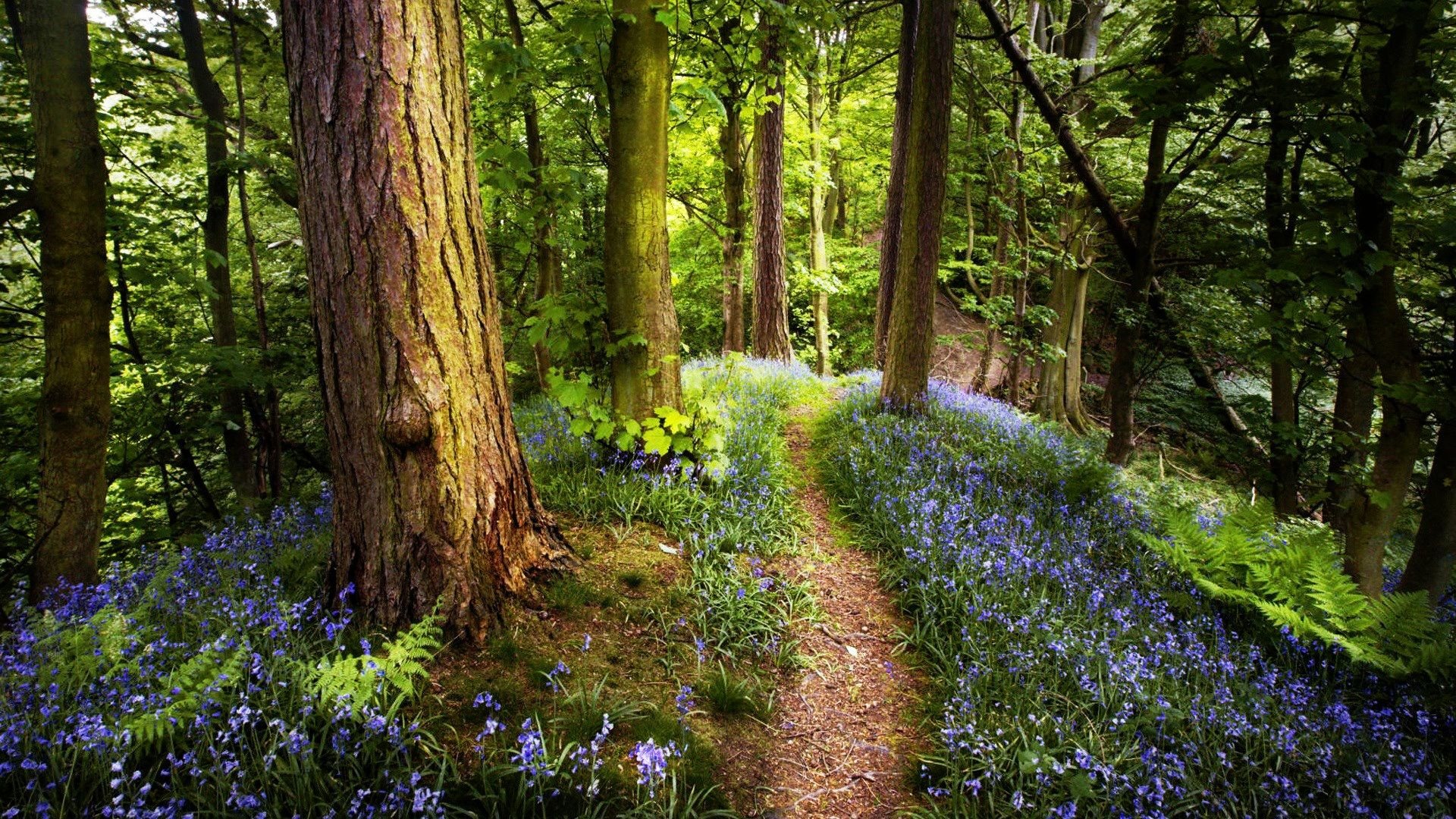 Baptism
Service
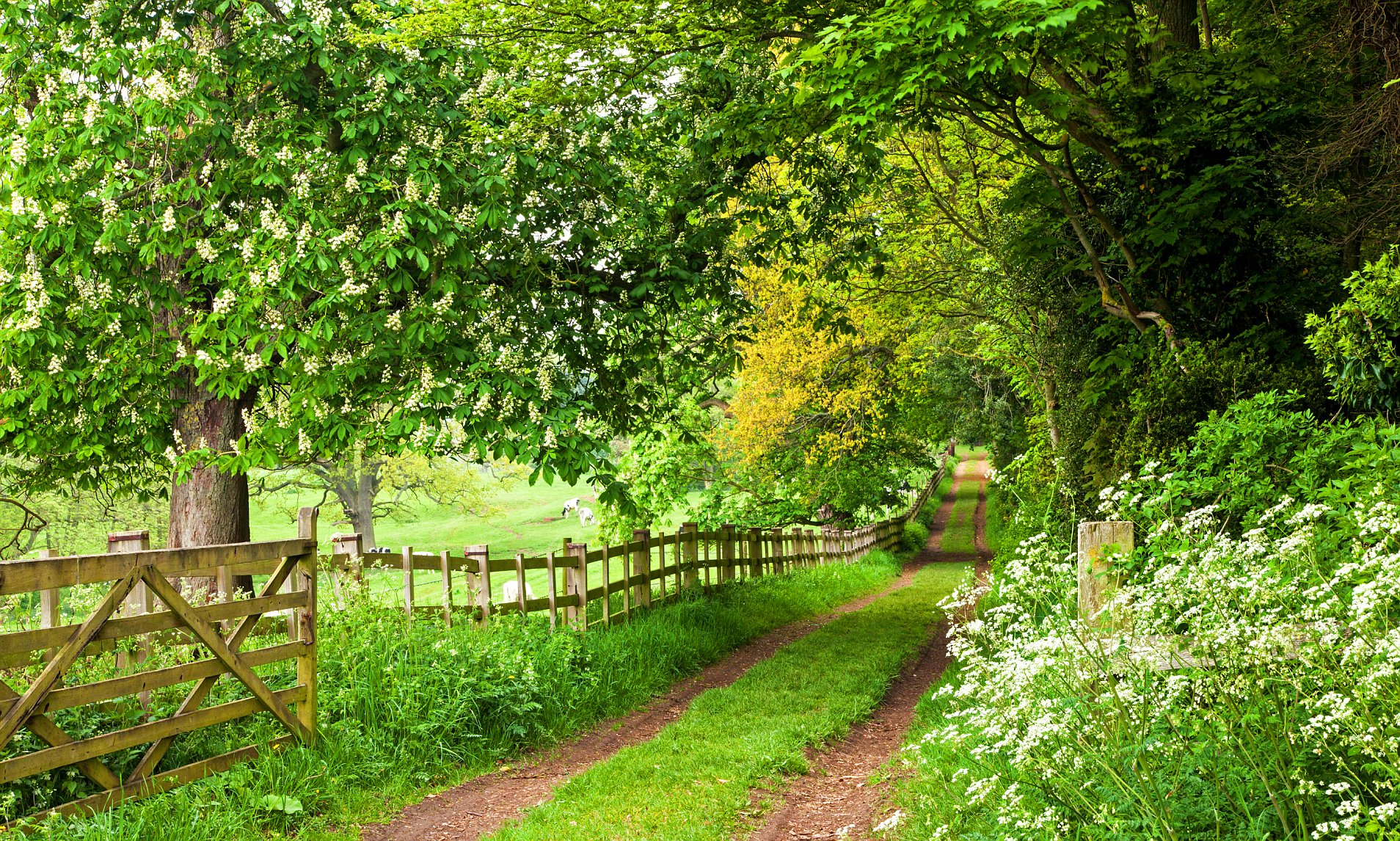 Prepare your hearts to Serve God this week
“Jesus Paid It All”
#276
Verse 1I hear the Savior say,"Thy strength indeed is small,Child of weakness,
watch and pray,Find in Me thine all in all."
Refrain:Jesus paid it all,All to Him I owe;Sin had left a crimson stain,He washed it white as snow.
Verse 2Lord, now indeed I findThy pow'r and Thine alone,Can change the leper's spotsAnd melt the heart of stone.
Refrain:Jesus paid it all,All to Him I owe;Sin had left a crimson stain,He washed it white as snow.
Verse 3For nothing good have IWhere-by Thy grace to claim;I'll wash my garments whiteIn the blood of Calv'ry's Lamb.
Refrain:Jesus paid it all,All to Him I owe;Sin had left a crimson stain,He washed it white as snow.
Verse 4And when, before the throne,I stand in Him complete,"Jesus died my soul to save,"My lips shall still repeat.
Refrain:Jesus paid it all,All to Him I owe;Sin had left a crimson stain,He washed it white as snow.
***
words: Elvinia M. Hall, 1820-1889; music: John T. Grape, 1835-1915
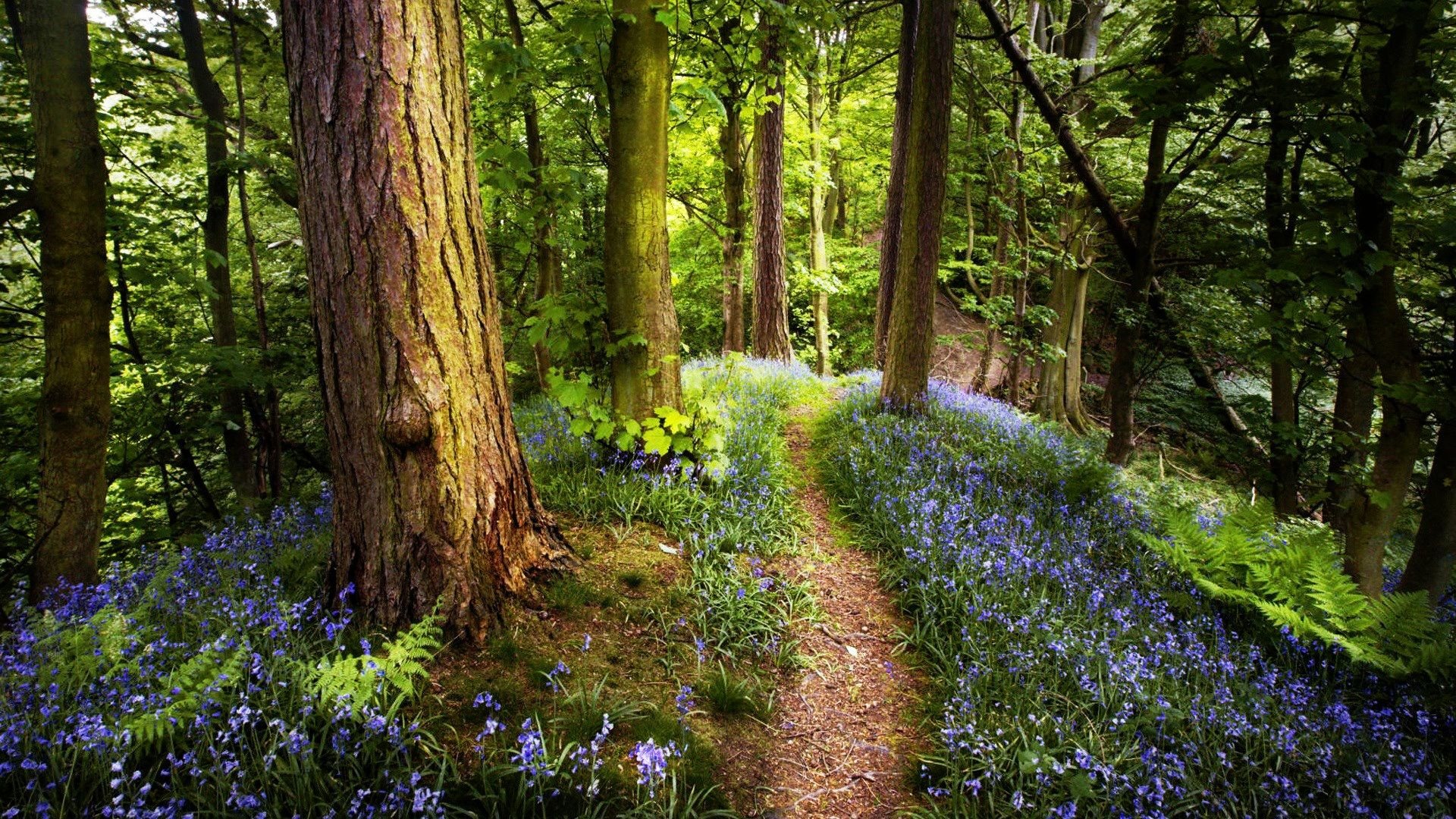 Benediction
from
Pastor Glen
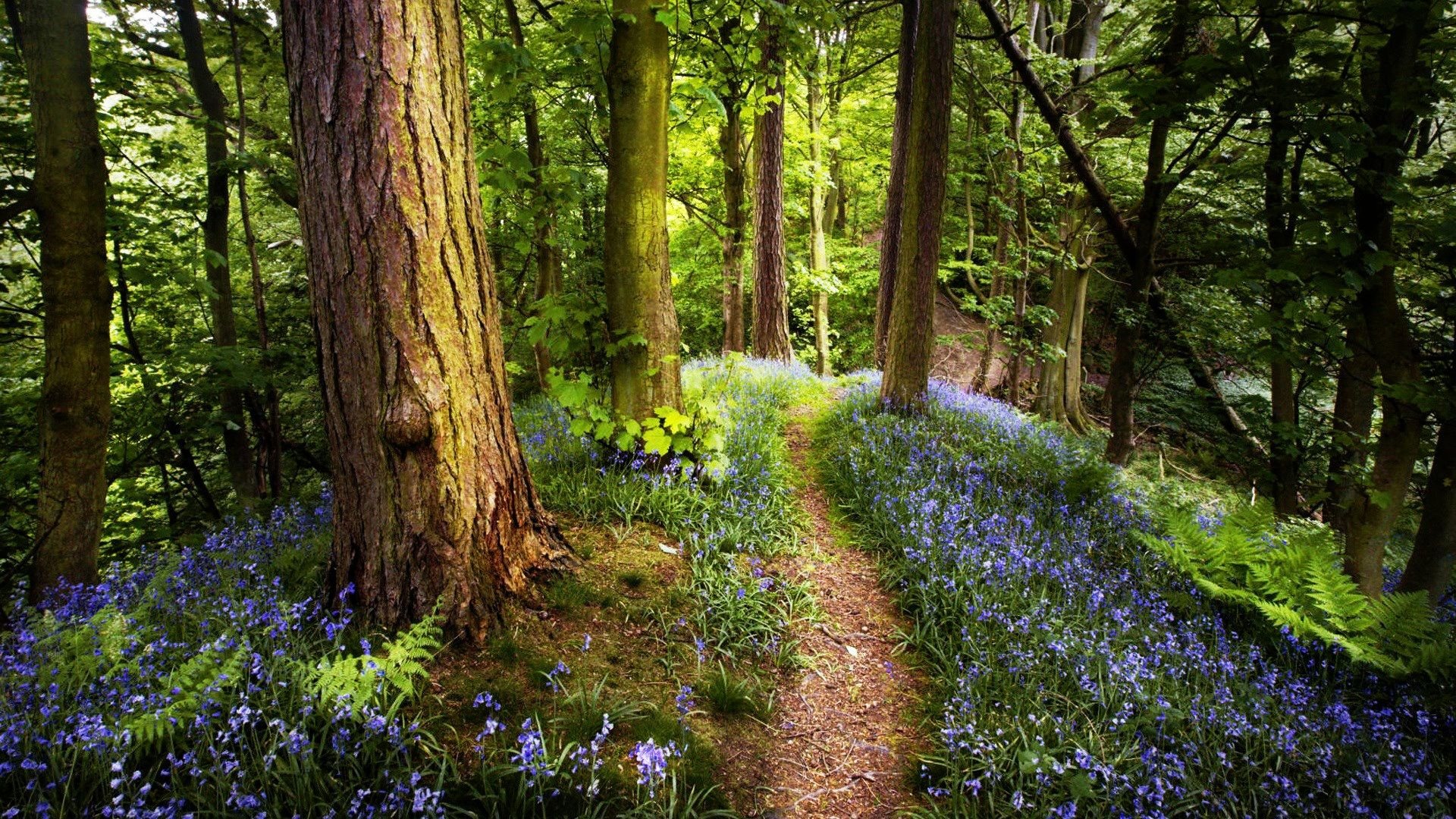 Thank You
for Coming
Don’t forget Wednesday Prayer Service @ 6:30